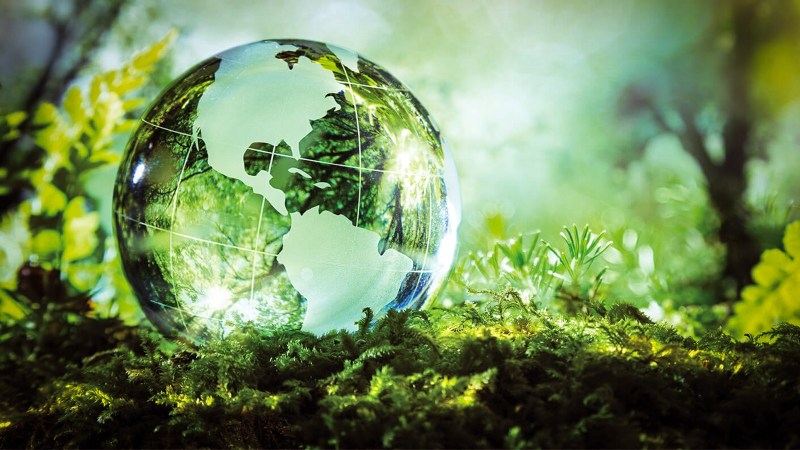 [Speaker Notes: monirshadhin30@gmail.com]
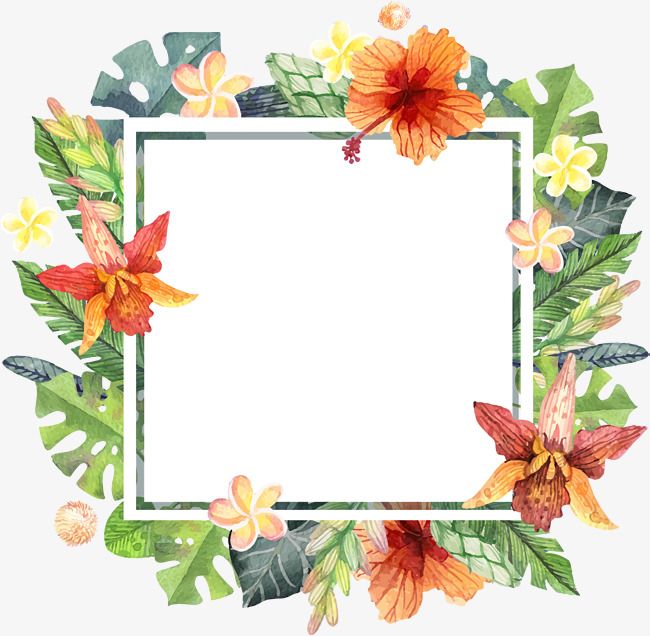 স্বাগতম
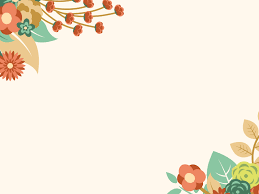 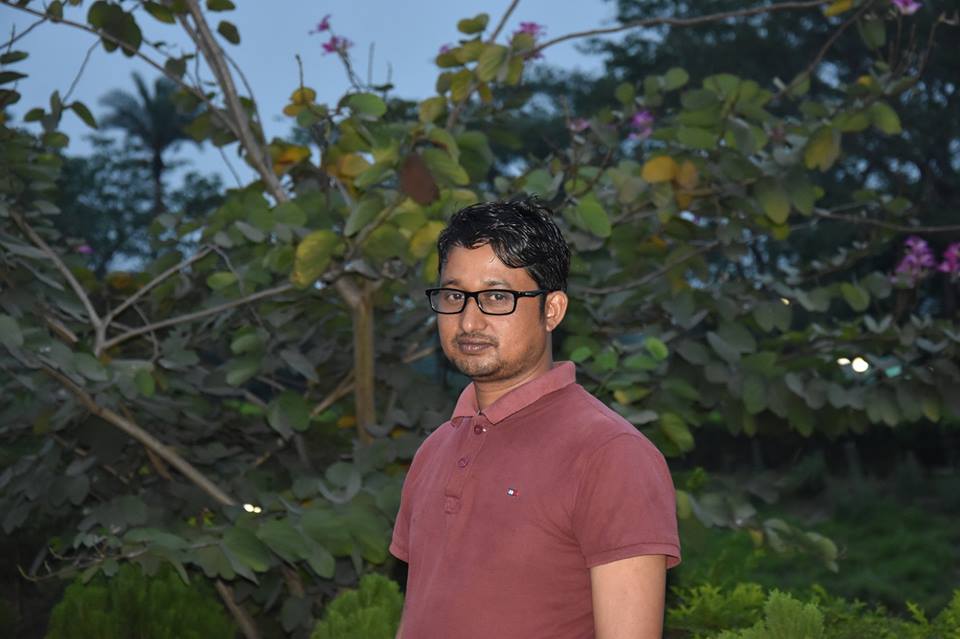 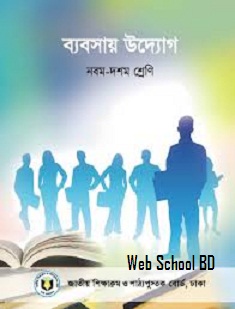 পরিচিতি
অধ্যায়ঃ একাদশ
পিরিয়ডঃ ৫ম 
সময়ঃ ৫০ মিঃ
নামঃমনির হোসেন হাওলাদার
সহকারী শিক্ষক(হিসাব বিজ্ঞান) 
জুলিওকুরী উচ্চ বিদ্যালয়, 
পাকদী, মাদারীপুর।
Mobail:01725369030
E-mail:monirshadhin30@gmail.com
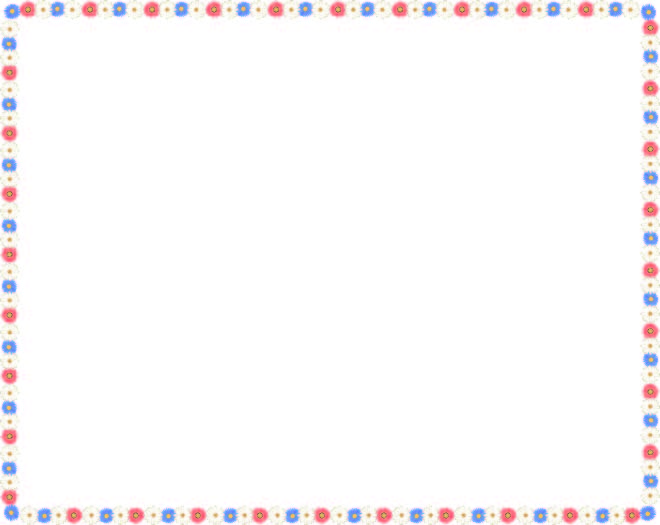 ছবিটি দেখ   ও চিন্তা কর  --
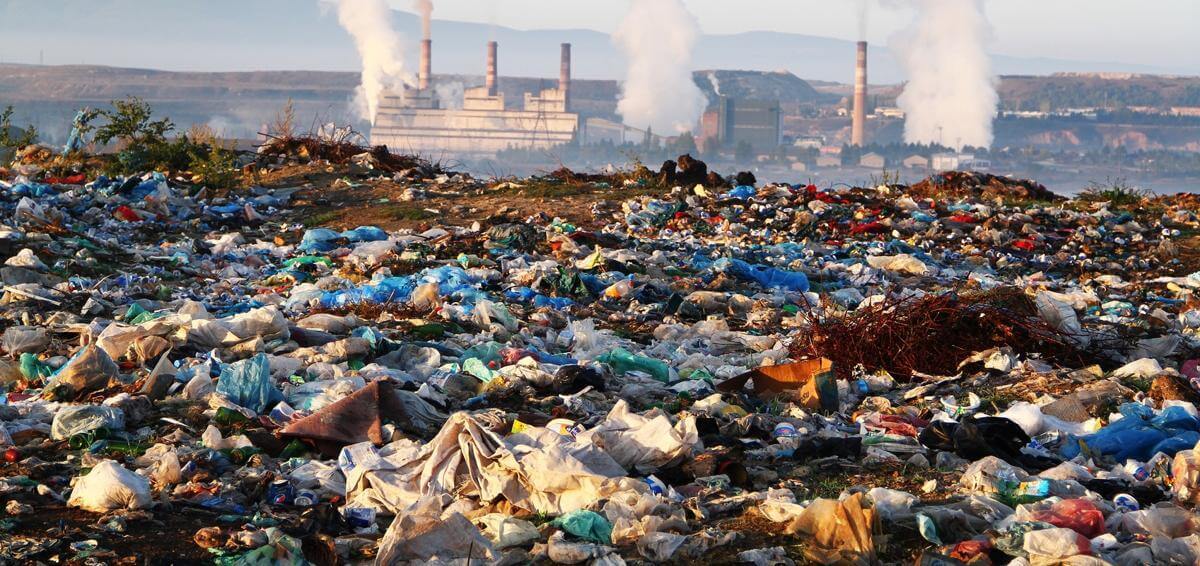 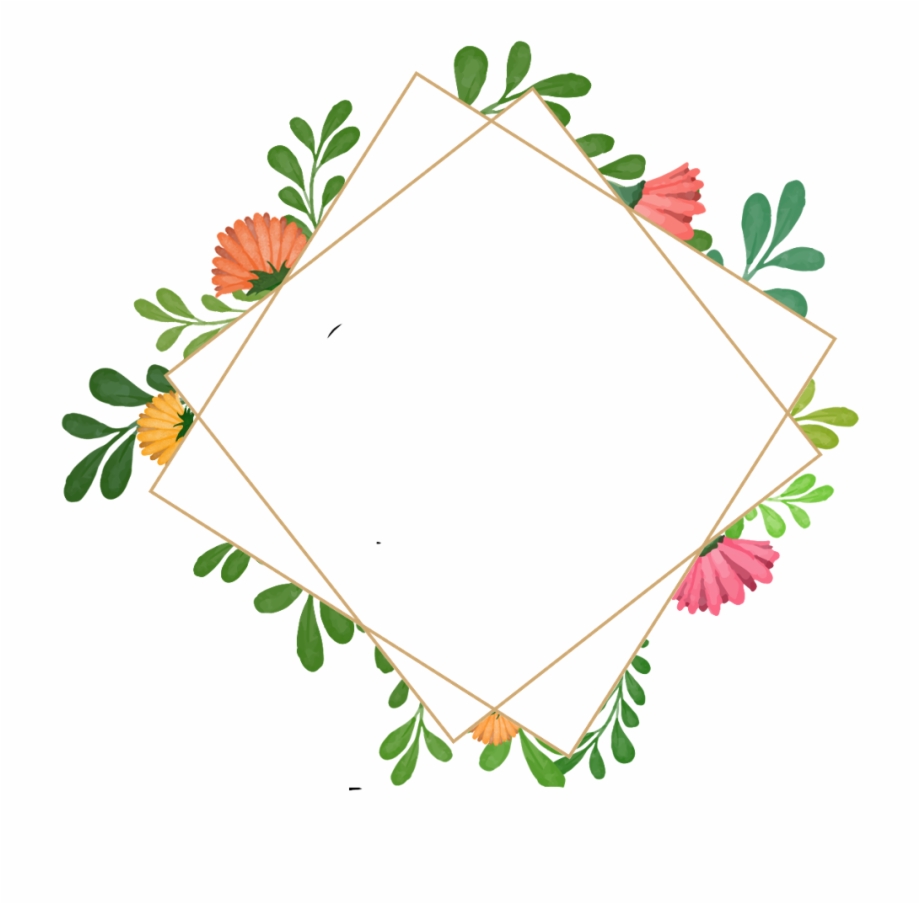 পরিবেশ দূষণ  ও ব্যবসায়
Environment and Business
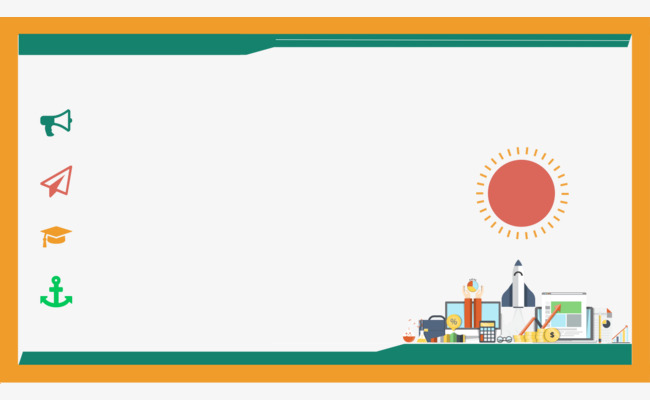 শিখনফল
এই পাঠ শেষে শিক্ষার্থীরা –
 ১. ব্যবসায়ের কারণে বায়ূ দূষণ , পানিদূষণ , শব্দ দূষণ , ও ভূমি দূষণের বৈশিষ্ট্য ও  প্রভাব বিশ্লেষণ করতে পারবে।
২.পরিবেশ দূষণ রোধে ব্যবসায়িক দায়বদ্ধতাগুলো চিহ্নিত করতে পারবে।
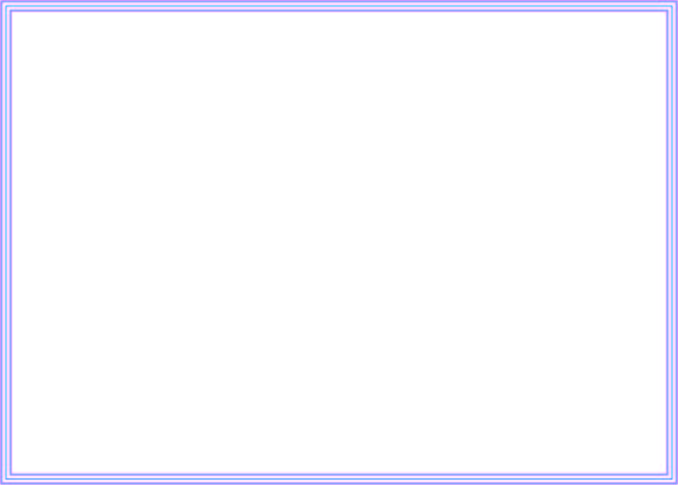 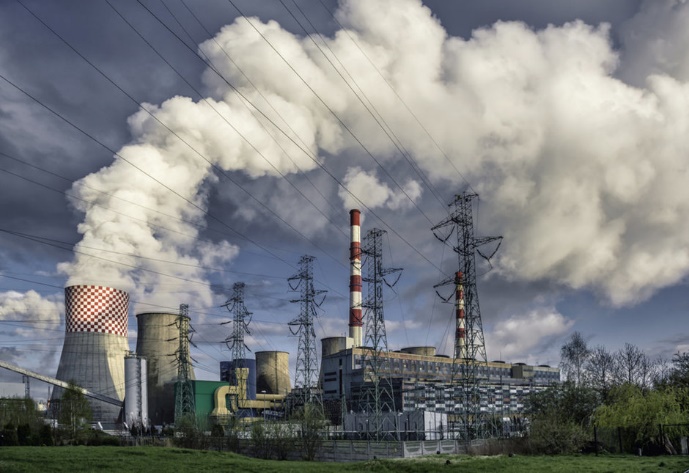 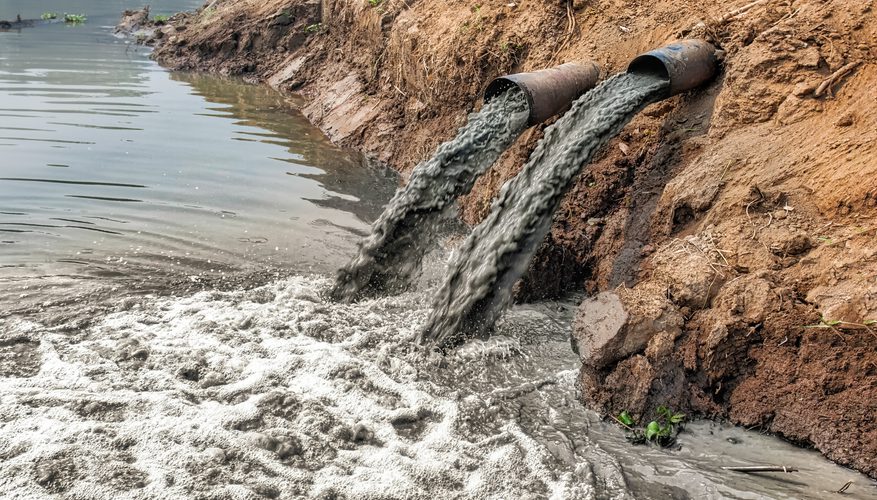 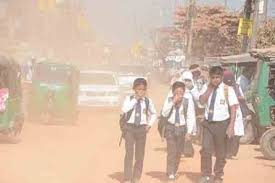 প্রশ্নঃ বায়ু দূষিত হয়  কিসের মাধ্যমে ?
প্রশ্নঃ প্রায় প্রতিটি কারখানা থেকে  কী বের হয় ?
একক কাজ
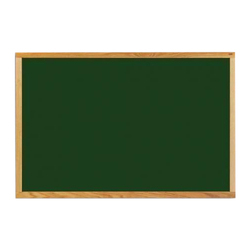 শিল্প বর্জ্য তরল পদার্থ  নদী-নালায় পড়লে কী হয়?
পুরিবেশ দূষণ বলতে কী বুঝায় ?
ময়লা নিক্ষেপের  ফলে কোন ধরনের দূষণ ঘটে?
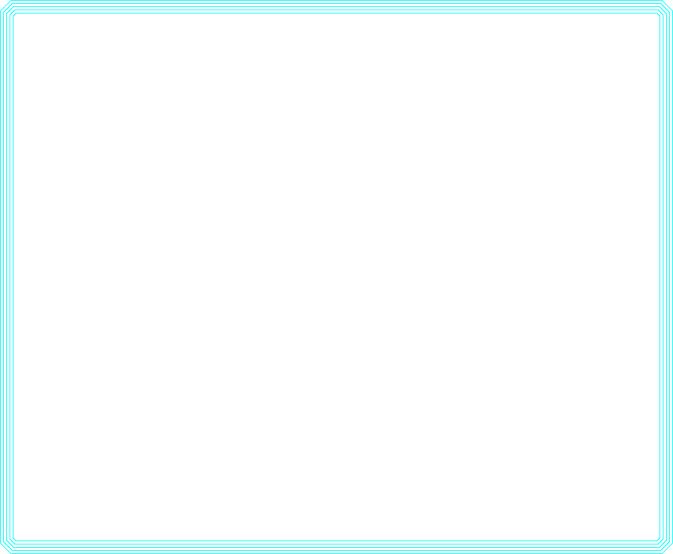 জাহাজ কোম্পানি কারখানা স্থাপনে বনভূমির অনেক গুলো গাছ কেটে ফেলল। কোম্পানিটিকে  কী জন্য দায়ী করা হবে?
প্রশ্নঃ কী কারণে ভয়াবহ শব্দ দূষন হয়?
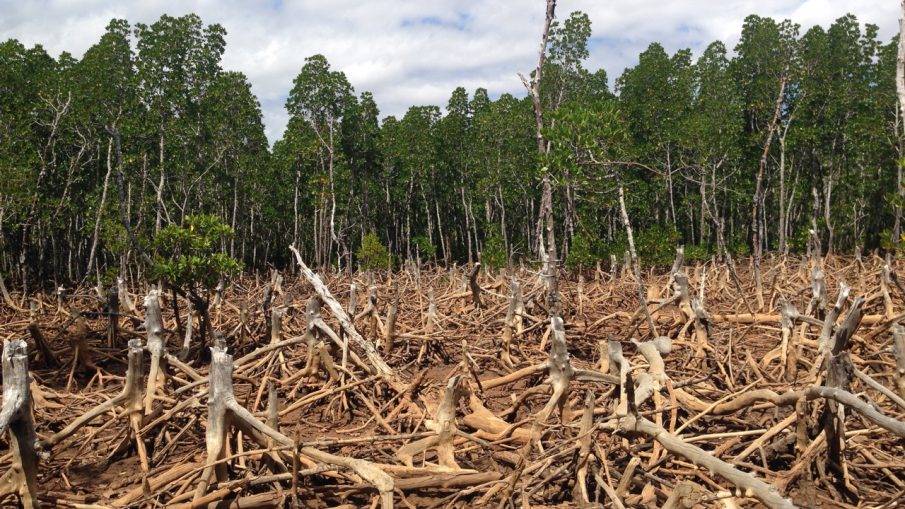 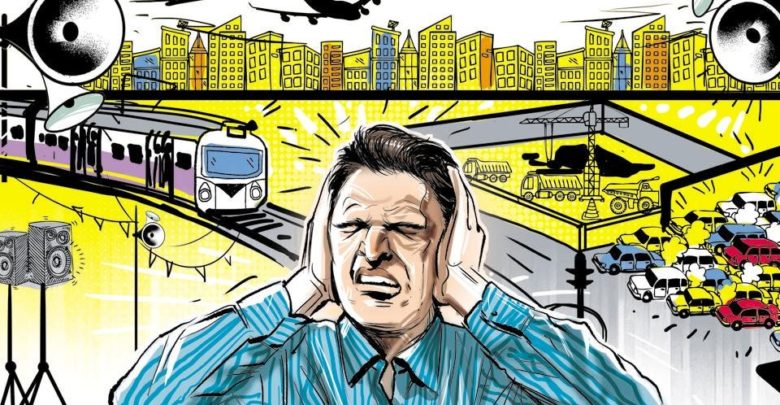 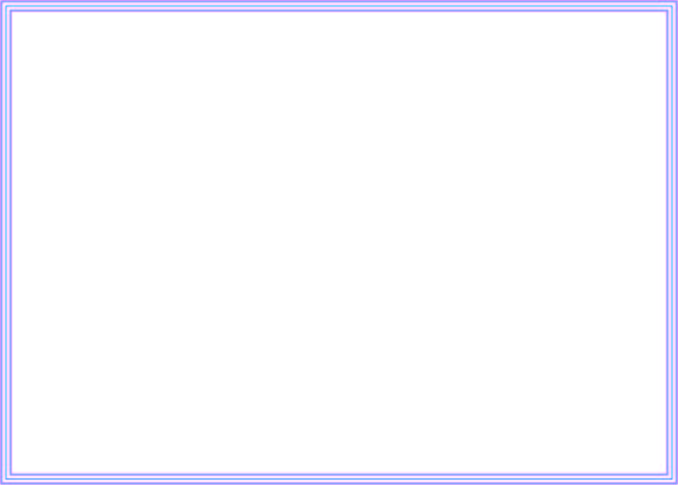 ছবিগলো দেখে  বলো , পরিবেশের উপর কী প্রভাব পড়বে ?
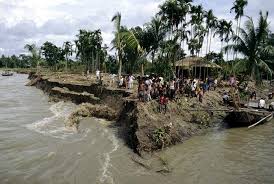 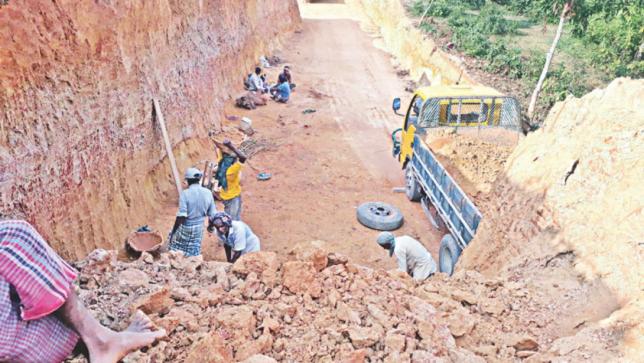 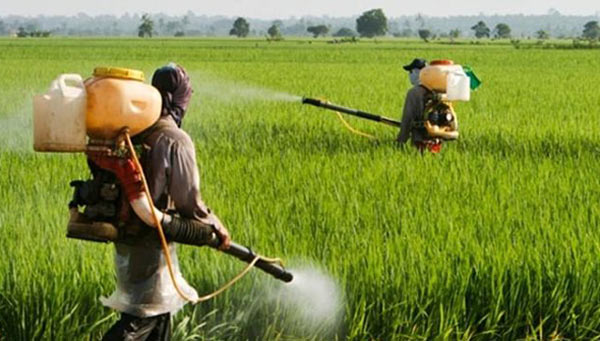 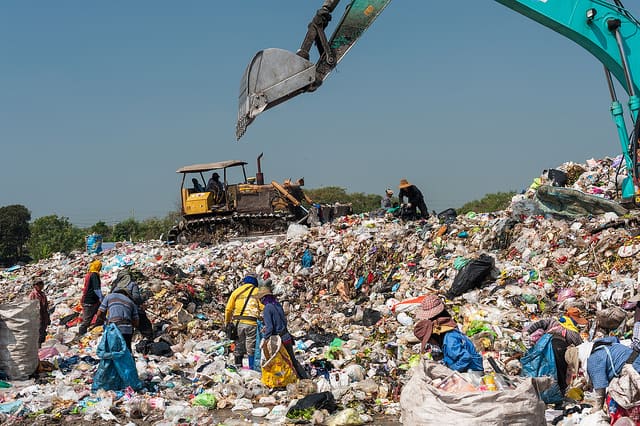 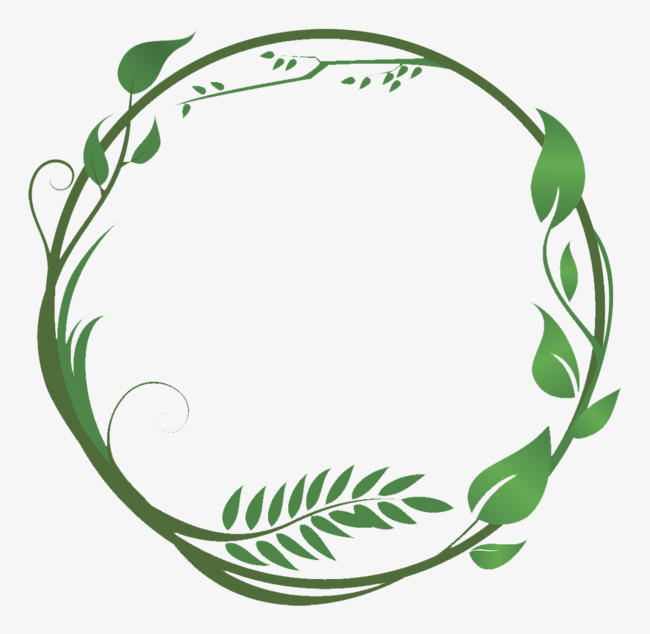 জোড়ায় কাজ
ভূমি দূষণের কারণ  ও পরিবেশের উপর প্রভাব ৩টি করে লিখ।

বায়ু  দূষণের কারণ  ও পরিবেশের উপর প্রভাব ৩টি করে লিখ।
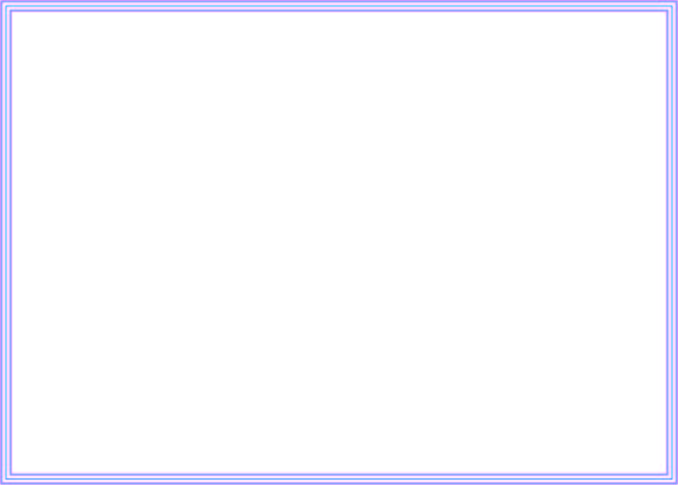 চলো ,    ছবিগুলো দেখে  চিন্তা  করি -
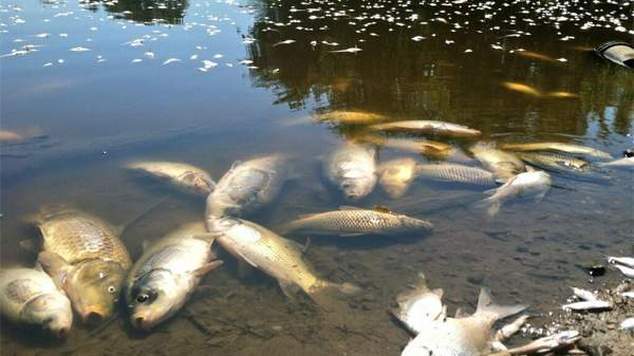 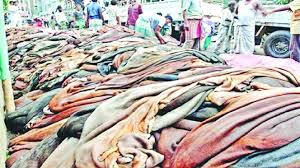 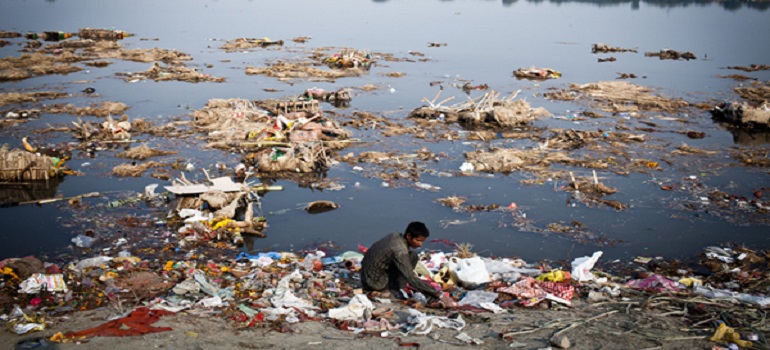 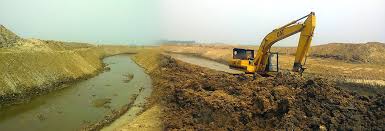 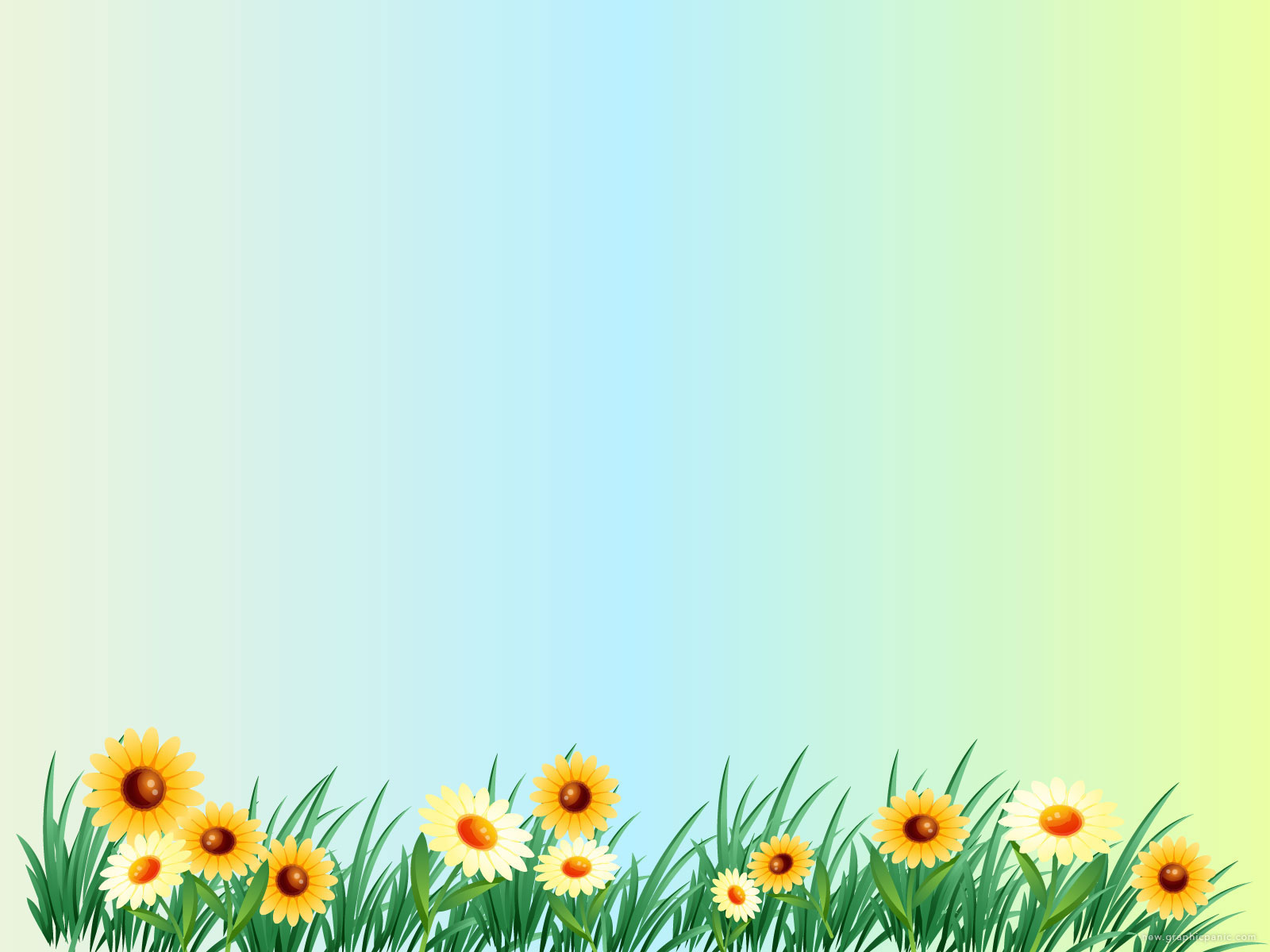 দলীয় কাজ
নতুন নতুন  শিল্প স্থাপন  কেন জীববৈচিত্র্যের জন্য মারাত্নক হুমকি ? ব্যাখ্যা কর।
পরিবেশ দূষণরোধে ব্যবসায়ীদের সামাজিক দায়বদ্ধতা প্রকাশ পেয়েছে তা বর্ণনা কর।
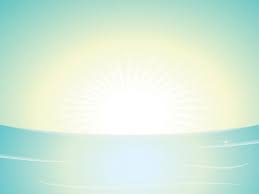 প্রশ্নঃ
১/ দূষণের  প্রভাবমুক্ত  করতে সরকারের  ভূমিকা  কী ?
২/ পরিবেশ দূষণ থেকে রক্ষা  পেতে কী  করা আবশ্যক ?
৩/ সুন্দর  ব্যবসার পরিবেশ সৃষ্টিতে কোনটি  করনীয় ?
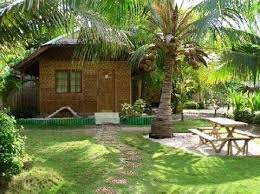 বাড়ীর কাজ
পানি দূষণের বৈশিষ্ট্য লিখে আনবে ।
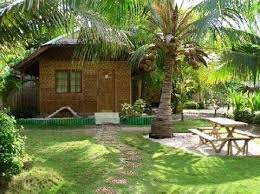 ধন্যবাদ
[Speaker Notes: Monir hossain]